Next Steps
Plan to attend the PAIRED Data Webinar

Review Paired Resources: www.fpqc.org/paired/toolbox

Complete the Quick Start Checklist

Develop the 30/60/90-day plan for your unit and share

Plan to attend the Coaching call for March and April
Thank you for your commitment to the PAIRED Initiative!
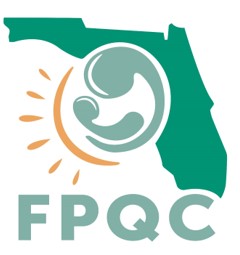 Questions?
fpqc@usf.edu
www.fpqc.org
“To improve the health and health care of all Florida mothers & babies”
Florida Perinatal Quality Collaborative
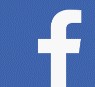 Florida Perinatal Quality Collaborative
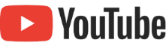 @TheFPQC
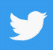